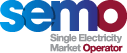 MOD_18_18

Transitional Regulatory Reporting

25th April 2018
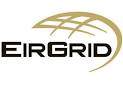 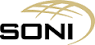 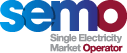 Summary Information – Background and Proposal
This proposal seeks to provide for interim transitional reporting arrangements at the start of the I-SEM

At present Part B provides for monthly reporting on Market Operator performance and activities of Parties to the Code as well as allowing for ad hoc reporting on request from the Regulatory Authorities

SEMO currently provides prescriptive reports monthly , quarterly and annually as well as facilitating ad hoc requests

This proposal aims to provide for an initial quarterly report covering the first three months of I-SEM operations to be issued during the fourth month post go live rather than the current monthly provision

This proposal also retains the provision to allow for ad hoc reporting on request from the Regulatory Authorities
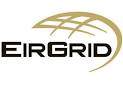 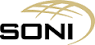 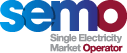 Summary Information – Justification
SEMO believe that prescriptive monthly reporting on Market Operator performance and the activities of Parties to the Code during this interim period would be ineffective and inefficient for the following reasons;

SEMOs key performance indicators have not yet been determined and it is anticipated that they will not be finalised until some time after go live due to the need to apply experience of the new arrangements to their formulation

SEMO itself will be better able to report effectively once experience of live I-SEM operations has been gained so that an appropriate structure can be informed by this experience

Any prescriptive reporting approach which is not informed by such experience will be difficult to provide to an appropriate standard and such an obligation would detract from more important priorities at this time

There is likely to be a temporarily increased need for ad hoc reporting on items of interest and issue resolution to ensure robust operations during the early post go live period
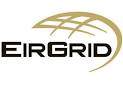 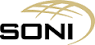 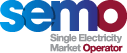 Summary Information – Justification Cont.
For these reasons SEMO believe that the most appropriate approach to reporting for the first quarter after I-SEM go live is to facilitate ad hoc reporting on items of significant interest and carry out prescriptive reporting retrospectively to enable a better quality of reporting informed by experience of live operations to ensure that such reports are of an appropriate standard  and contain sufficient detail

This proposal is intended to further the Code objectives relating to the provision of transparency in the SEM and to facilitate the efficient discharge by the Market Operator of the obligations imposed on it by its Market Operator  Licences
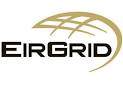 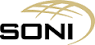